Deuxième unité:
La reproduction chez  les êtres vivants et l’hérédité humaine.
Chapitre2:
La reproduction sexuée chez une plante sans fleurs
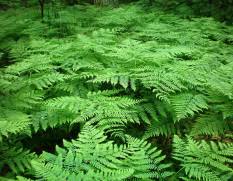 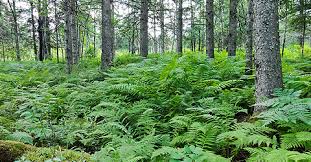 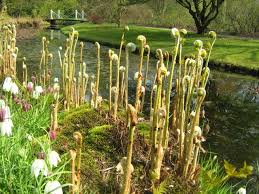 Les fougères: feuilles découpées en lobes
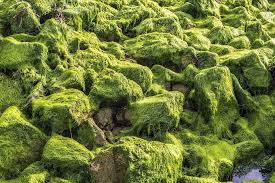 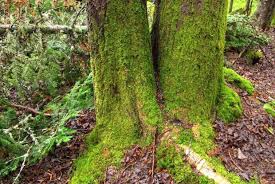 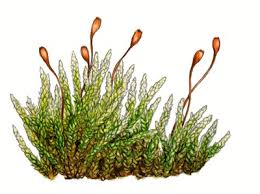 Les mousses
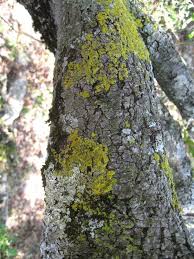 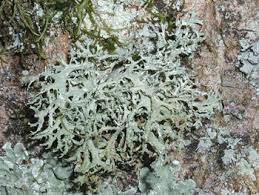 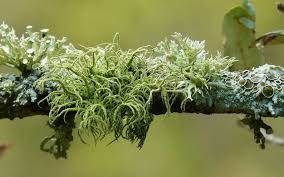 Les lichens
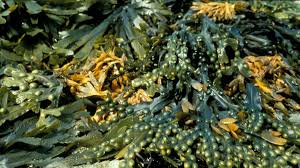 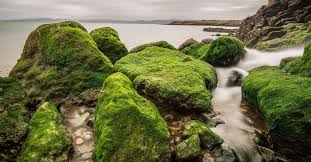 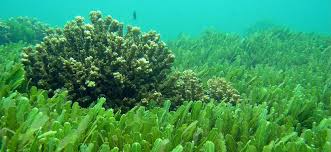 Les algues
Problème à résoudre:
Les fougères sont des plantes sans fleurs envahissent les sous-bois,les roches,surtout dans les milieux humides.
Comment s’effectue la reproduction sexuée chez les fougères?
limbe
Feuille=
fronde
Jeune feuille
pétiole
rhizome
racines
Aspect géneral d’un fougère
Face inférieure d’une feuille de polypode.
Une foliole
Un sore= un amas de sporanges
Partie d’une fronde ou feuille.
I)La reproduction chez les fougères:Ex:le polypode:
la production des spores et leur germination:
a/observation du polypode:
Feuilles vertes aériennes,découpées en lobes.
A la face inférieure des feuilles on trouve des amas de sporanges.
A maturité chaque sporange s’ouvre et libère des spores microscopiques dispersées par le vent.
b)Germination des spores:
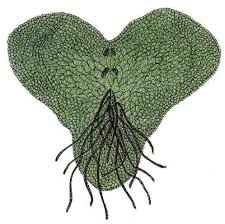 protonema
Spore germée
Schéma de la germination d’une spore
prothale
Germination d’un spore:
Si les conditions de température et d’humidité sont favorables ,chaque spore tombe sur le sol germe et donne naissance à un filament pluricellulaire qui se transforme  en une petite lame verte :le prothalle.
Le prothale mature :
rhizoïdes
Les anthérozoïdes
L’oosphère
Organe femelle(archégone)
Organe
 mâle (anthéridie)
Le prothale mature porte:
Les organes reproducteurs mâle(produisent des gamètes mâles).
Les organes reproducteurs femelle(produisent des gamètes femelles)
2)Fécondation et naissance d’un nouveau fougère:
a/fécondation:
Les anthérozoïdes nagent  dans l’eau pour rejoindre l’oosphère(gamète femelle) où s’efféctue la fécondation.
La cellule œuf se développe pour donner un nouveau fougère qui se développe sur le prothale.
un nouveau fougère  se développe sur le prothale.(après quelques semaines)
b/cycle de vie:
Cycle de vie de polypode:
Fougère adulte
sporanges
spore
prothale
Organe mâle
(anthéridie)
Organe femelle
(archégone)
anthérozoïdes
oosphère
Jeune fougère
Cellule œuf
fécondation